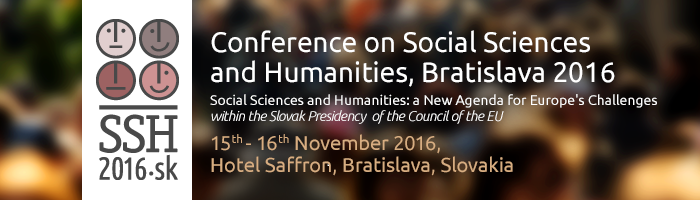 What is wrong with the world and how can SSH fix it?
Daniela Koleva
Sofia University, CAS Sofia
What is wrong…
Post-optimist times
Value crisis 
National/cultural identity vs. European citizenship
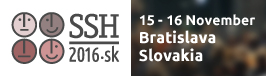 How to fix…
Understand
 Bring the message 
 Build alliances
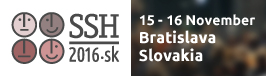 [Speaker Notes: 1. Understanding – articulate the agenda of the society (find the right words)
2. Bringing the message to the public (conquering the grey zone)
3. Building alliances; a cooperative space]
1. Understanding
The social construction of threat 
Emotions in politics 
SSH to monitor and evaluate the effect of policies
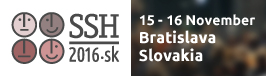 2. Impact trouble
whose agenda: our freedom of choice of topic;
who should listen to whom: what does demand-driven research mean; 
how to communicate: politicians come to greet us and stay till the first coffee break; 
low profile of applied research: does it mean that applied research is of a lower quality;
critical position considered more appropriate than involvement; 
is it the task of the universities to do this at all?
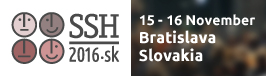 [Speaker Notes: A lot of pride and prejudice on our (researchers’) side:- whose agenda: do we impose ours or follow theirs? Jealous as regards our freedom of choice of topic- who should listen to whom: they to us or we to them? What does demand-driven research mean; how do we identify demand; can we create it (think tanks in BG most successful in FP7 –> opportunity competence)- how to communicate, how to make ourselves understood? Politicians come – if at all! – just to greet us and stay till the first coffee break - low profile of applied research, theoretical more prestigious: does it mean that applied research is of a lower quality? (more prestigious to beautifully illustrate the field & habitus nexus or intersectionality than muddle about with de-segregation in schools)- critical position considered more appropriate than involvement (even expert involvement)- is it the task of the universities to do this at all?]
3. Alliances
international
interdisciplinary
intersectoral
SSH researchers c. 30% of the faculty in universities and research institutes in Europe
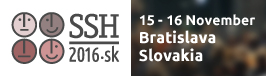 [Speaker Notes: Proposal in SSH easier to prepare than in Physics?!
Rootedness of SSH in national languages, cultures, academic traditions. Need to overcome fragmentation, to integrate internationally and interdisciplinary (incl. with STEM disciplines)]
My message:
SSH are not less useful to the society; they are useful in a different way.
SSH change the reality they study, and change it for the better.
We/SSH scholars need more self-confidence about our contributions to the society.
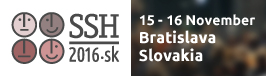 [Speaker Notes: SSH are not less useful to the society; they are useful in a different way.
SSH change the reality they study, and change it for the better. ‘Humanities produce humans’. Critical reflection. 
We/SSH scholars need more self-confidence about our contributions to the society and the societal challenges we study.]
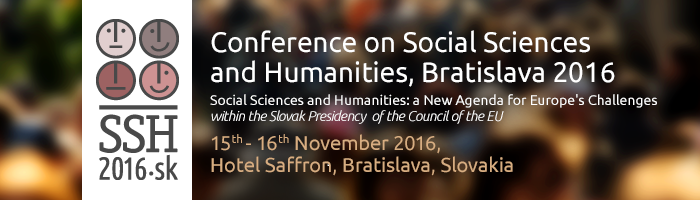 Thank you!
koleva@phls.uni-sofia.bg
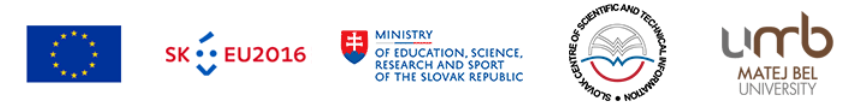